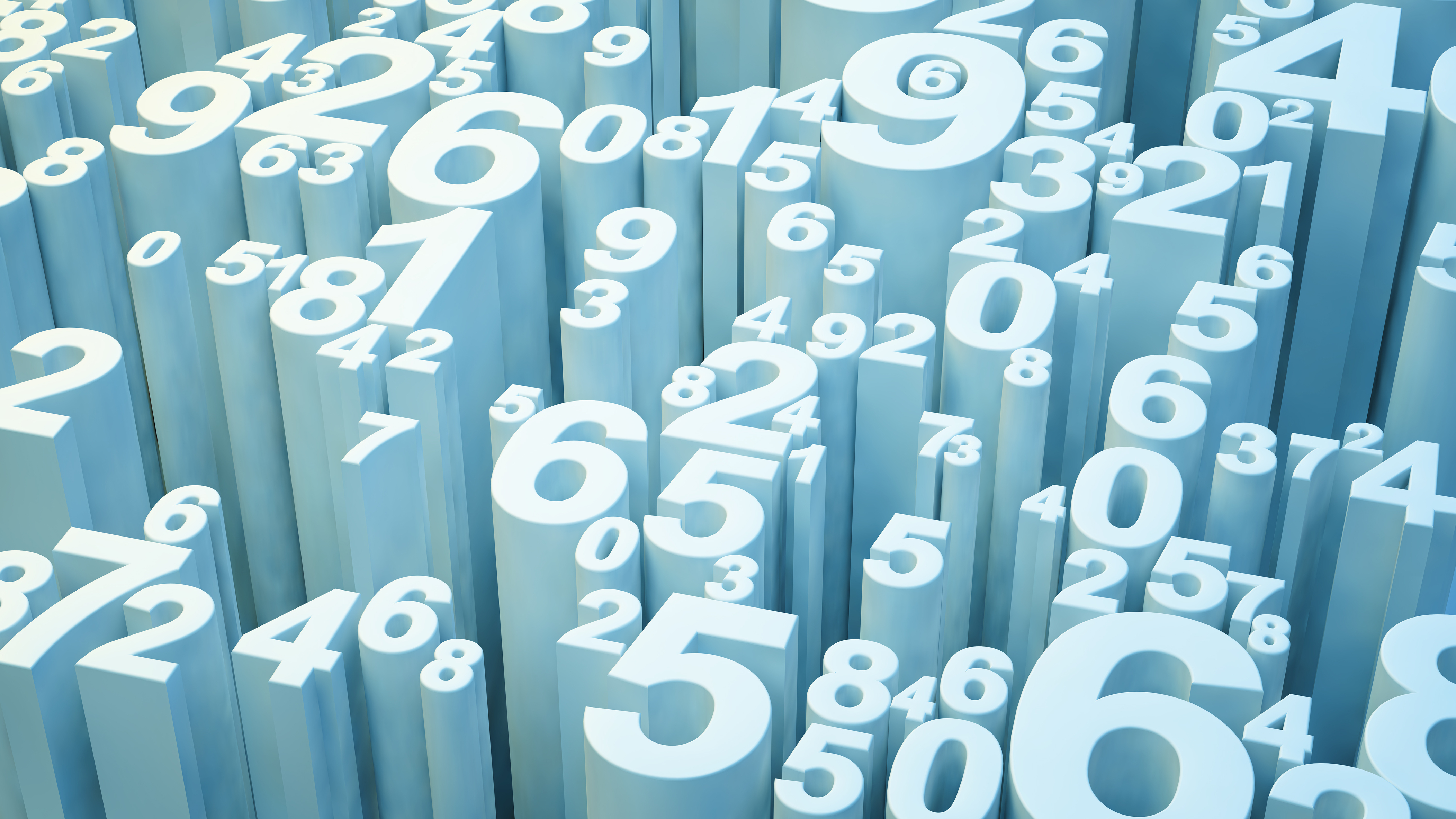 FACTORS AFFECTING ECONOMIC ENVIRONMENT
FACTORS AFFECTING ECONOMIC ENVIRONMENT
The term economic environment refers to all the external economic factors that influence buying habits of consumers and businesses and therefore affect the performance of a company. These factors are often beyond a company’s control, and may be either large-scale (macro) or small-scale (micro).
FACTORS AFFECTING….
Two kinds of factors affect economic environment:
MACRO FACTORS
MICRO FACTORS
Macro factors
Employment/unemployment
Income
Inflation
Interest rates
Tax rates
Currency exchange rate
Saving rates
Consumer confidence levels
Recessions
Micro factors
The size of the available market
Demand for the company’s products or services
Competition
Availability and quality of suppliers
The reliability of the company’s distribution chain (i.e., how it gets products to customers)
IMPORTANCE
While companies often can’t control their economic environment, they can evaluate economic conditions before choosing to enter a particular market or industry or pursue other strategies.
IMPORTANCE
To Ensure Smooth Functioning of Business Cycle.
To Take Advantage of Environmental Opportunities
 To Avoid Legal Consequences
IMPORTANCE
To Ensure Better Competitiveness and Higher Profitability
To Ensure Survival and Growth of Enterprise
To Better Meet Social Responsibilities
MANAGERIAL RESPONSE TO CHANGES IN ECONOMIC ENVIRONMENT
Some of the means through which business managements can respond to changes in business environment are suggested below:
Installation of MIS (Management Information System)
Forecasting
 Recruitment of Experts
Innovations.
THANK YOU